স্বাগতম
মোঃ ইব্রাহীম হাওলাদার
সহঃ শিক্ষক
বেরকাঠি সঃপ্রাঃবিঃ
ঝালকাঠি সদর ,ঝালকাঠি
বিষয়ঃ প্রাথমিক গণিত
শ্রেণিঃ৫ম
অধ্যায় ১০; জ্যামিতি
শিরোনামঃ বৃত্ত
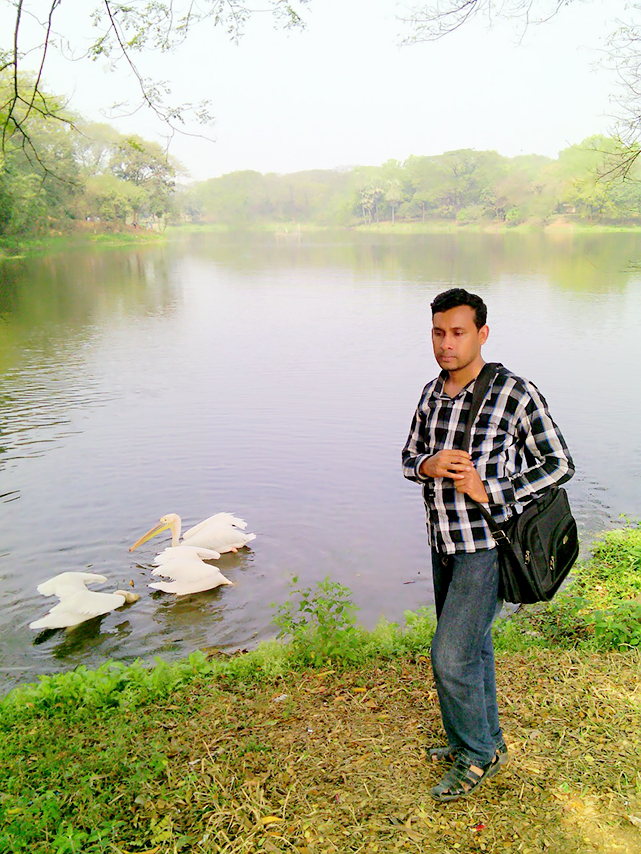 শিখন ফল
২৯.৪.১ বৃত্ত আকঁতে পারবে
  ২৯.৫.১বৃত্তের চাপ,জ্যা ও ব্যাসার্ধ জানবে এবং এদের চিহ্নিত করতে পারবে
আজকের আমারা জানবো
বৃত্ত
বৃত্ত অংকন করি
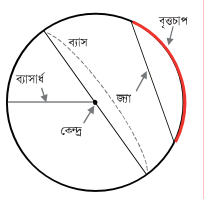 বৃত্ত কি?
বৃত্ত হল একটি আবদ্ধ বক্ররেখা যার প্রতেক বিন্দু ভিতরের একটি বিন্দু থেকে সমান দূরে
বৃত্তের চাপ হল বৃত্তের পরিধির একটা অংশ
চাপ
ব্যাসার্ধ
ব্যাসার্ধ হলো কেন্দ্র থেকে পরিধির দূরত্ত
ব্যাস হল বৃত্তের কেন্দ্রগামী জ্যা
ব্যাস
জ্যা হল একটি বৃত্তের শেষ প্রান্ত বিন্দু দুইটির সংযোজক রেখাংশ
জ্যা
বাড়ির কাজ
বৃত্ত অংকন করে এর ব্যাসার্ধ,জ্যা,ব্যাস,ও চাপ চিহ্নিত কর?
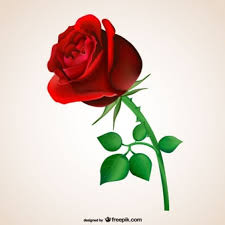 ধন্যবাদ